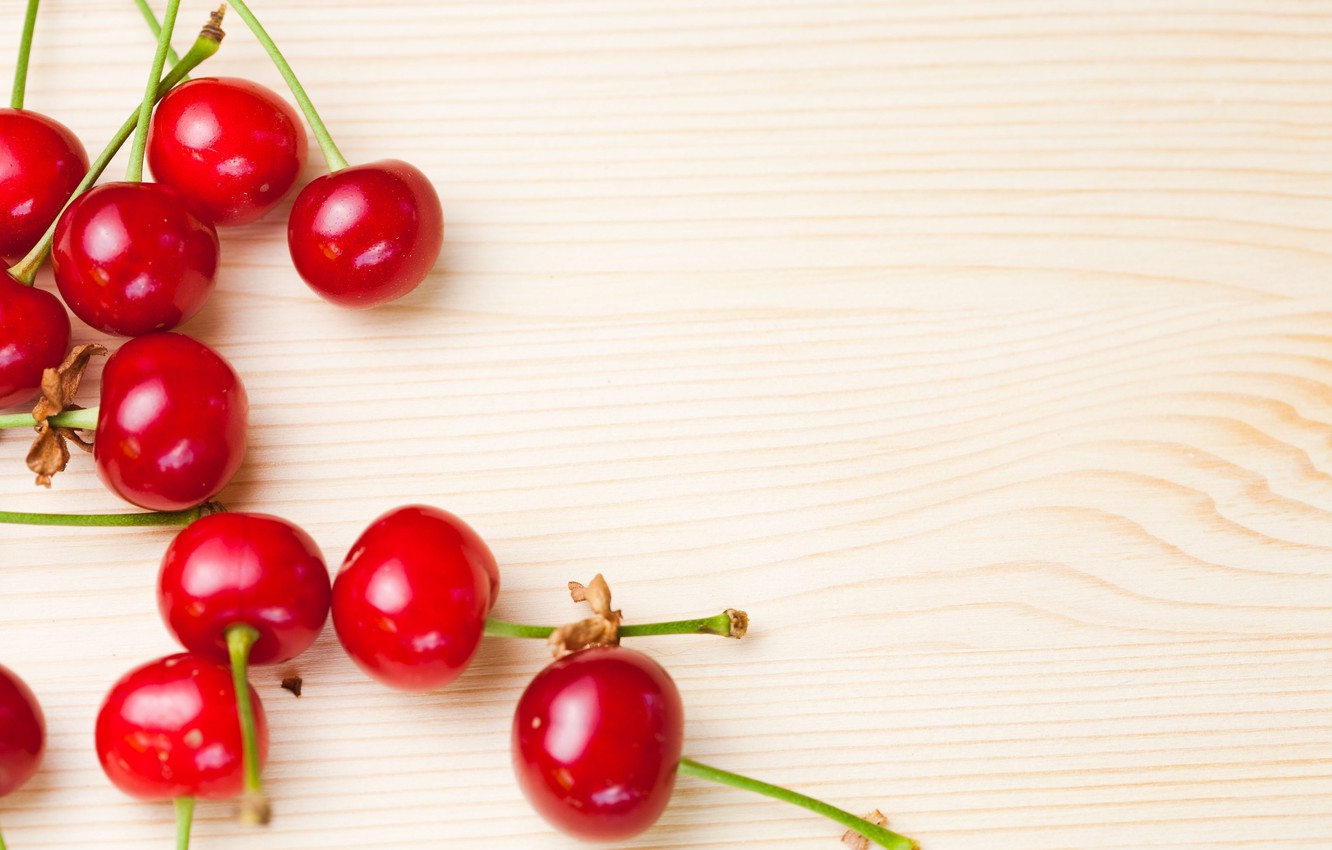 «Разработка учебного занятия с применением дистанционных образовательных технологий и электронного обучения»
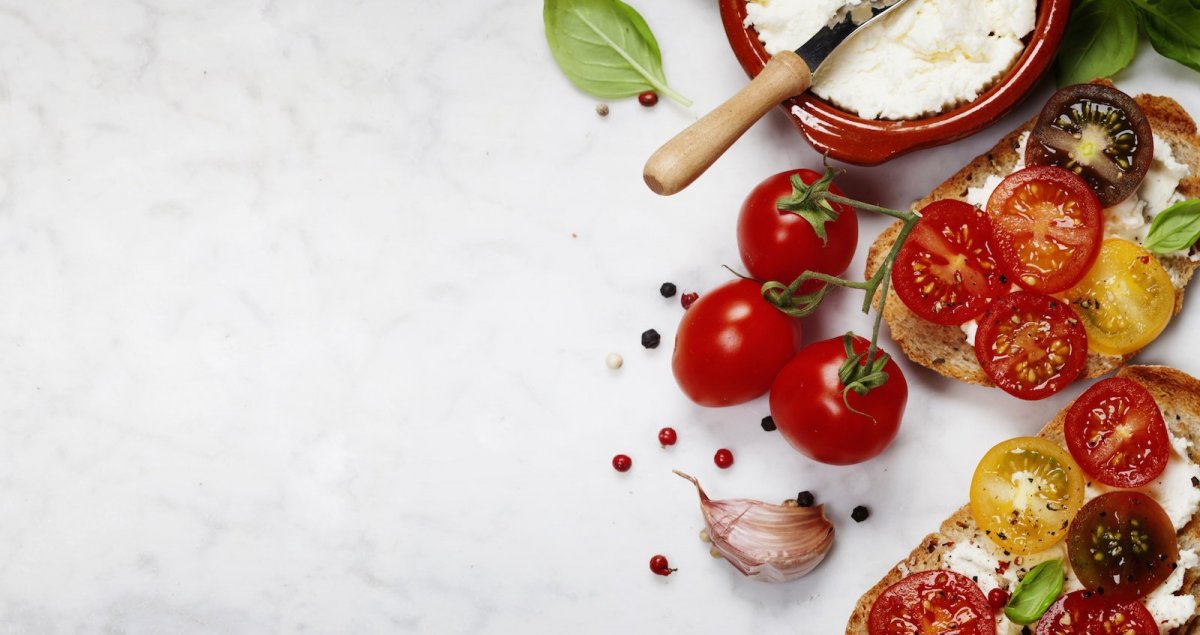 Тема урока:Food
Цель урока:
Продолжить формирование навыков учащихся в области устной речи, грамматики и аудирования по теме «Еда».
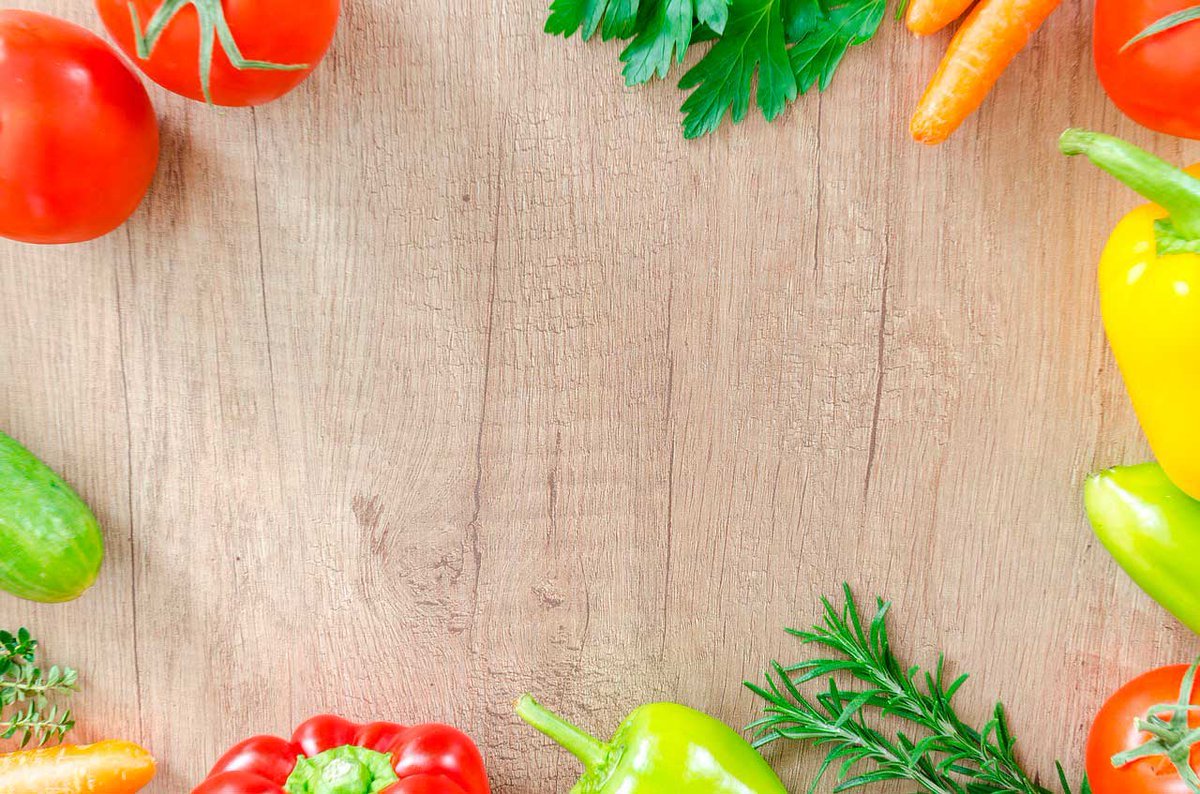 План урока
На уроке мы научимся:
Слушать текст и выбирать соответствующую информацию на основе прослушанного текста;
Распознавать и употреблять в речи изученные лексические единицы;
Отличать исчисляемые существительные от неисчисляемых
Распознавать и употреблять их в речи
Составлять диалогические высказывания по теме «Еда» с использованием изученных грамматических конструкций.
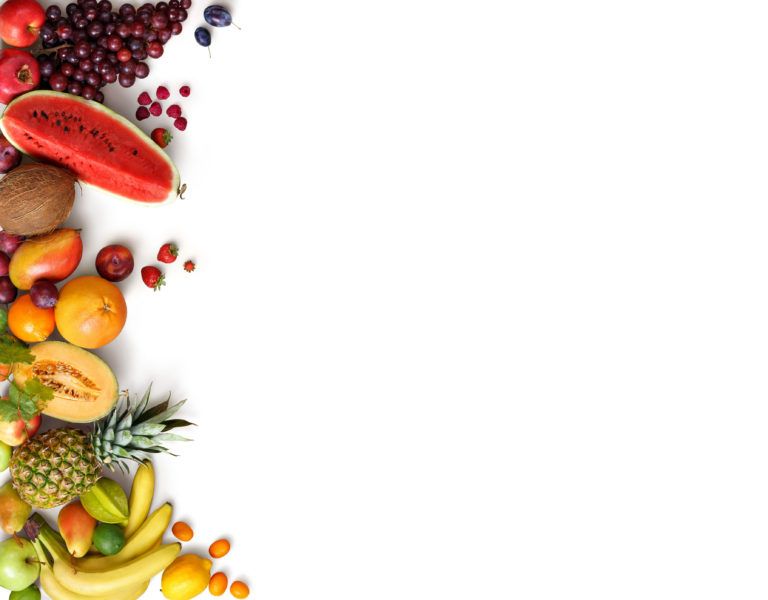 Этапы урока
Актуализация знаний 
Презентация нового материала 
Первичная проверка понимания материала 
Контролируемая практика 
Свободная практика 
Задания для самостоятельной работы и инструктаж о ее выполнении
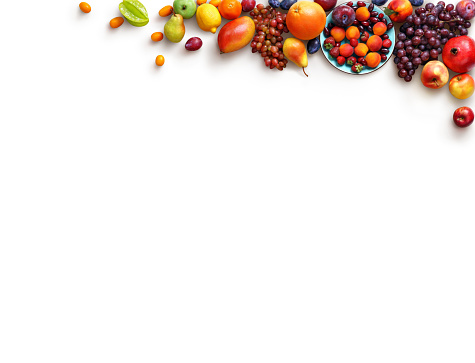 Актуализация знаний (аудирование) с проверкой понимания текста https://learnenglish.britishcouncil.org/skills/listening/beginner-a1/ordering-in-a-caf
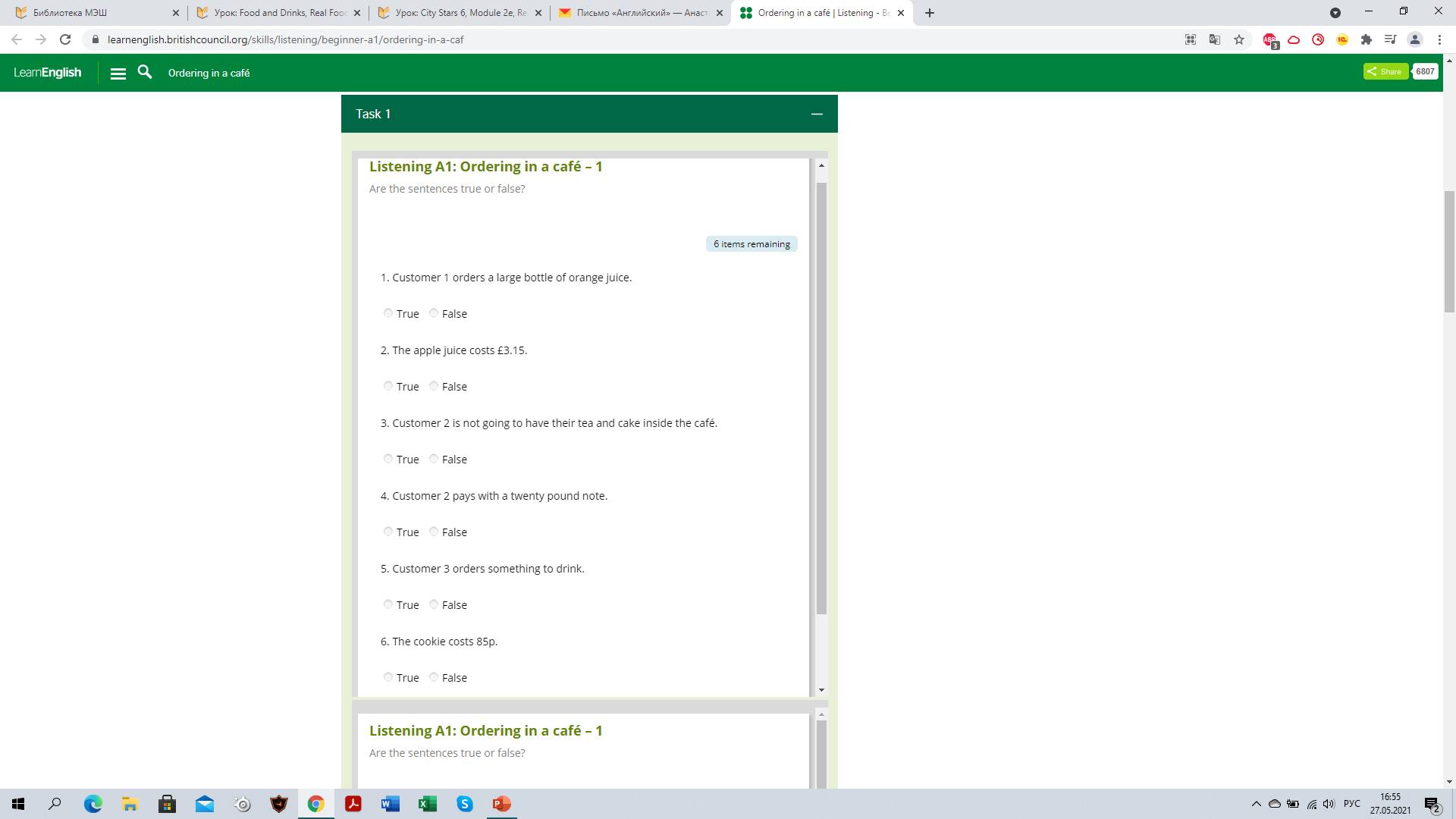 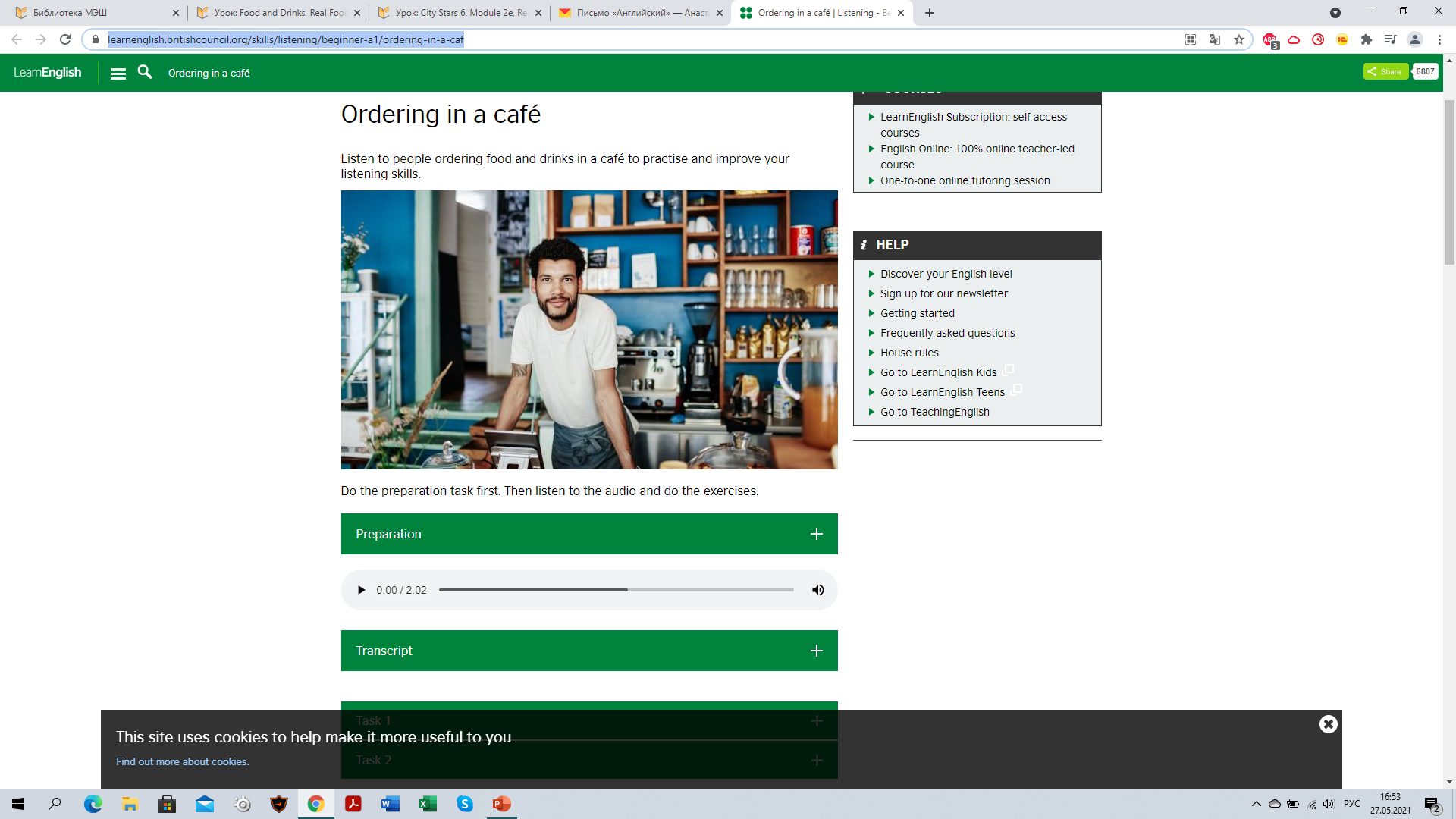 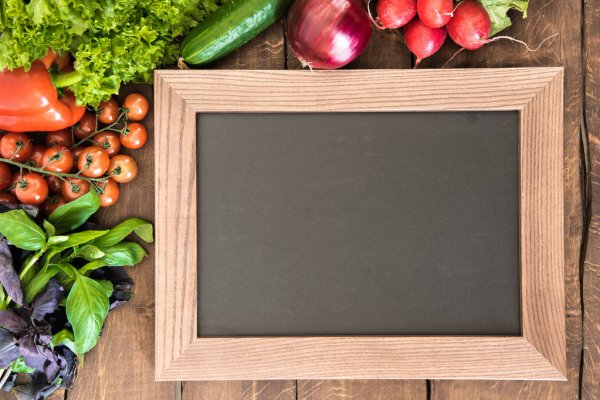 Презентация нового материала (видеоматериал)
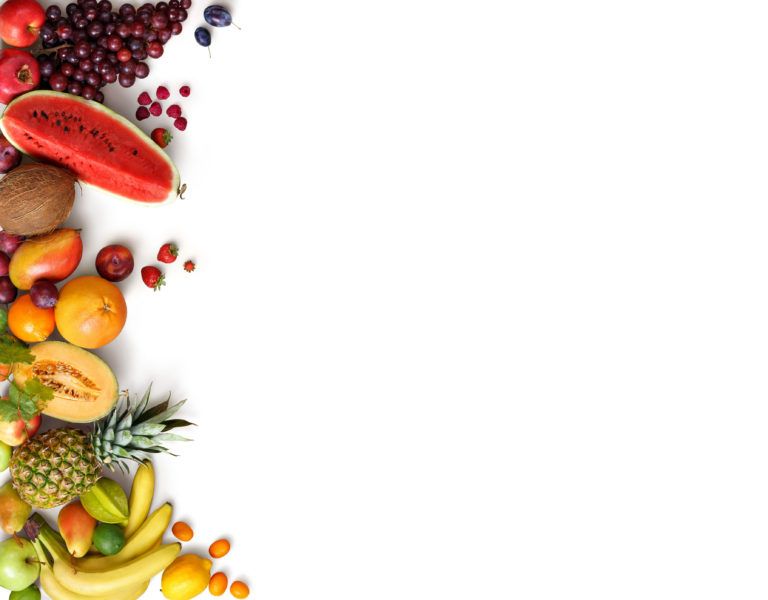 https://uchebnik.mos.ru/material_view/atomic_objects/7299896?menuReferrer=catalogue
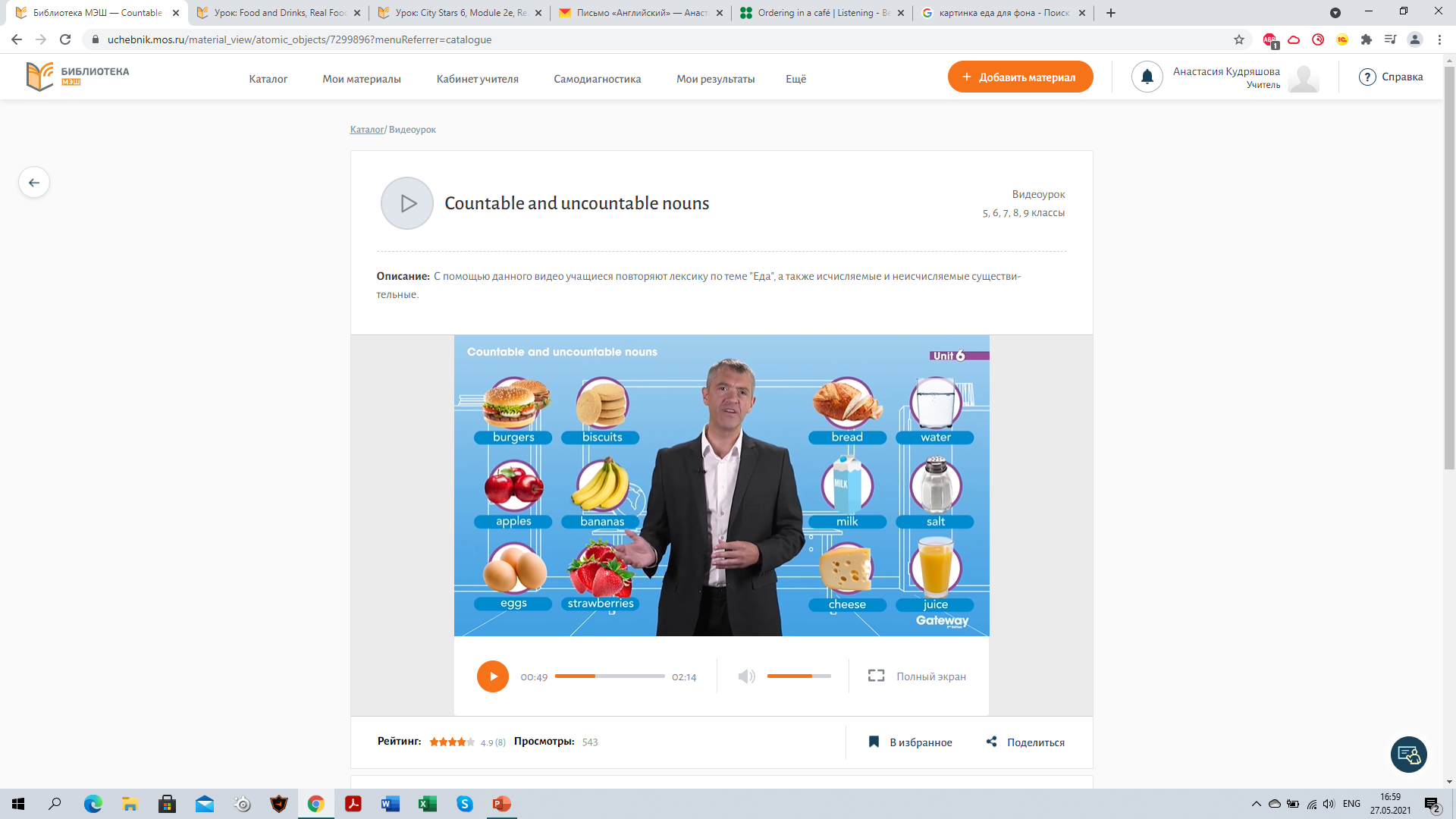 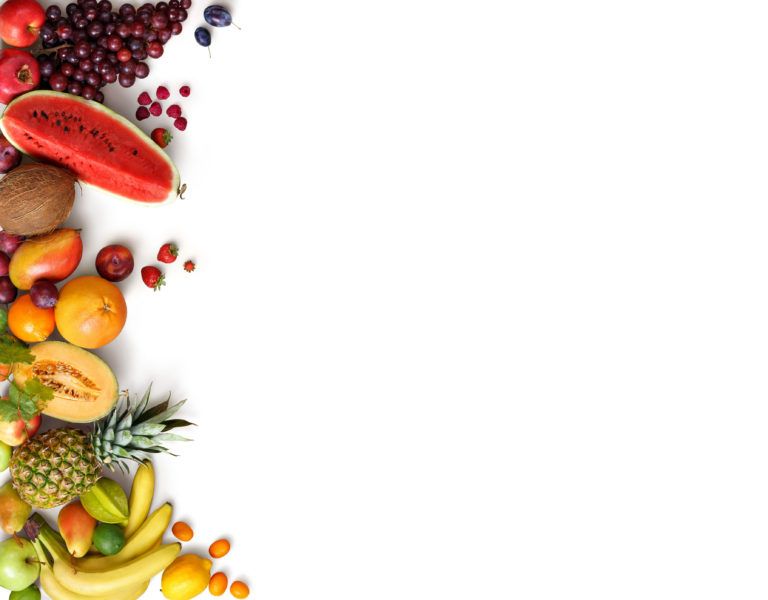 Первичная проверка понимания материала (интерактивное упражнение)
https://learningapps.org/13758101
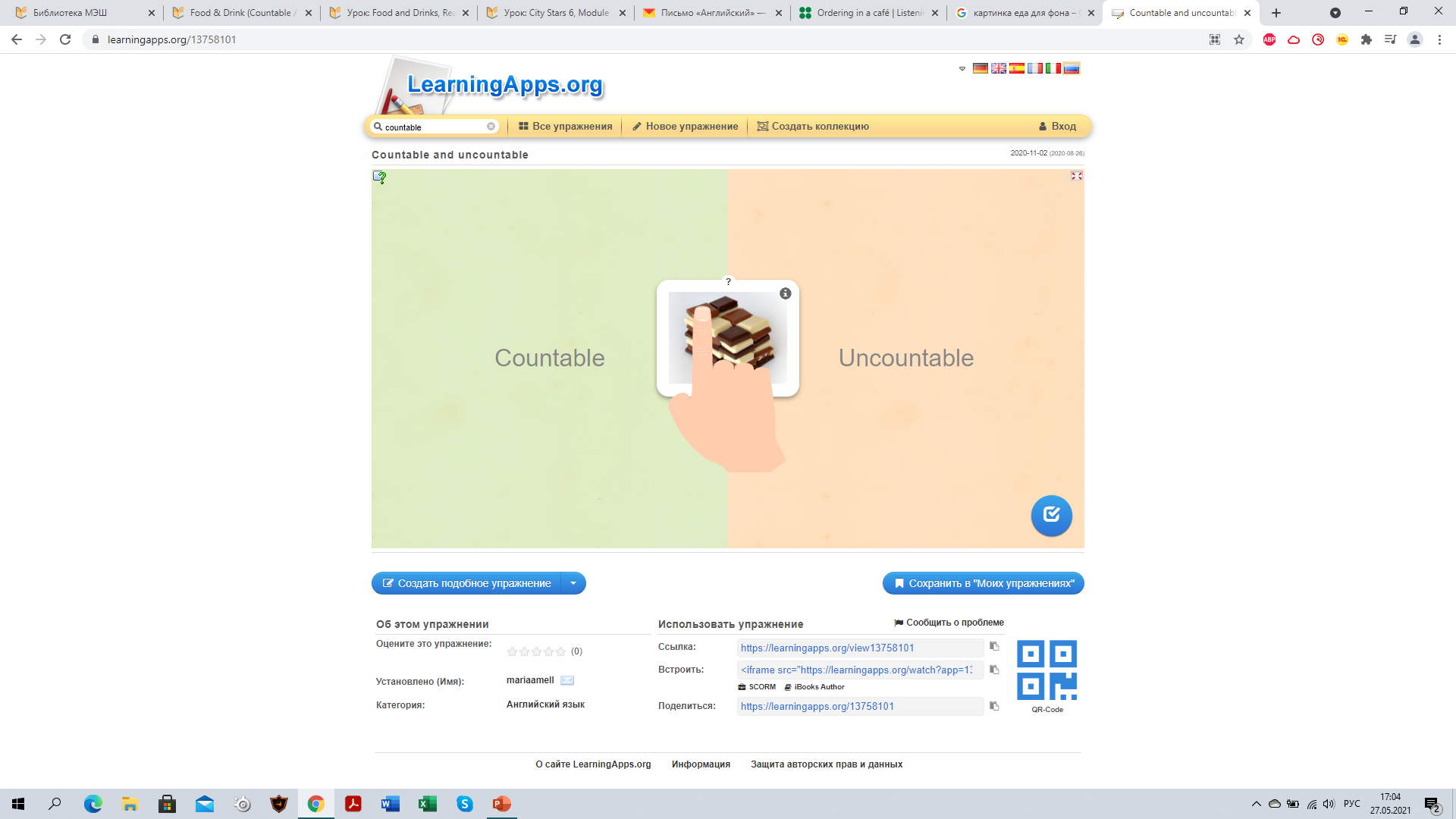 Контролируемая практика (интерактивное упражнение)
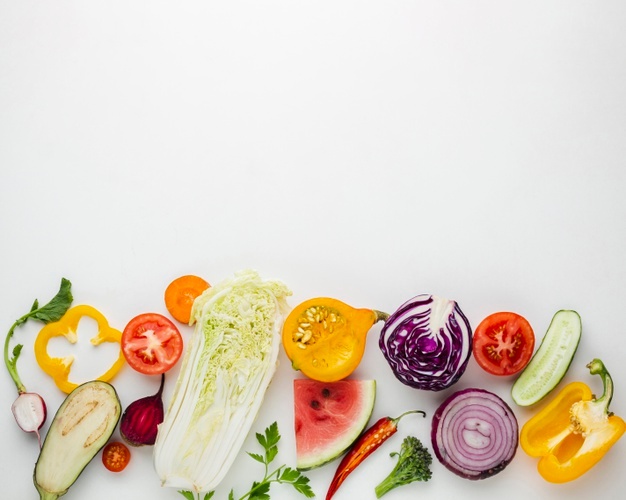 https://uchebnik.mos.ru/exam/specification/281879/preview
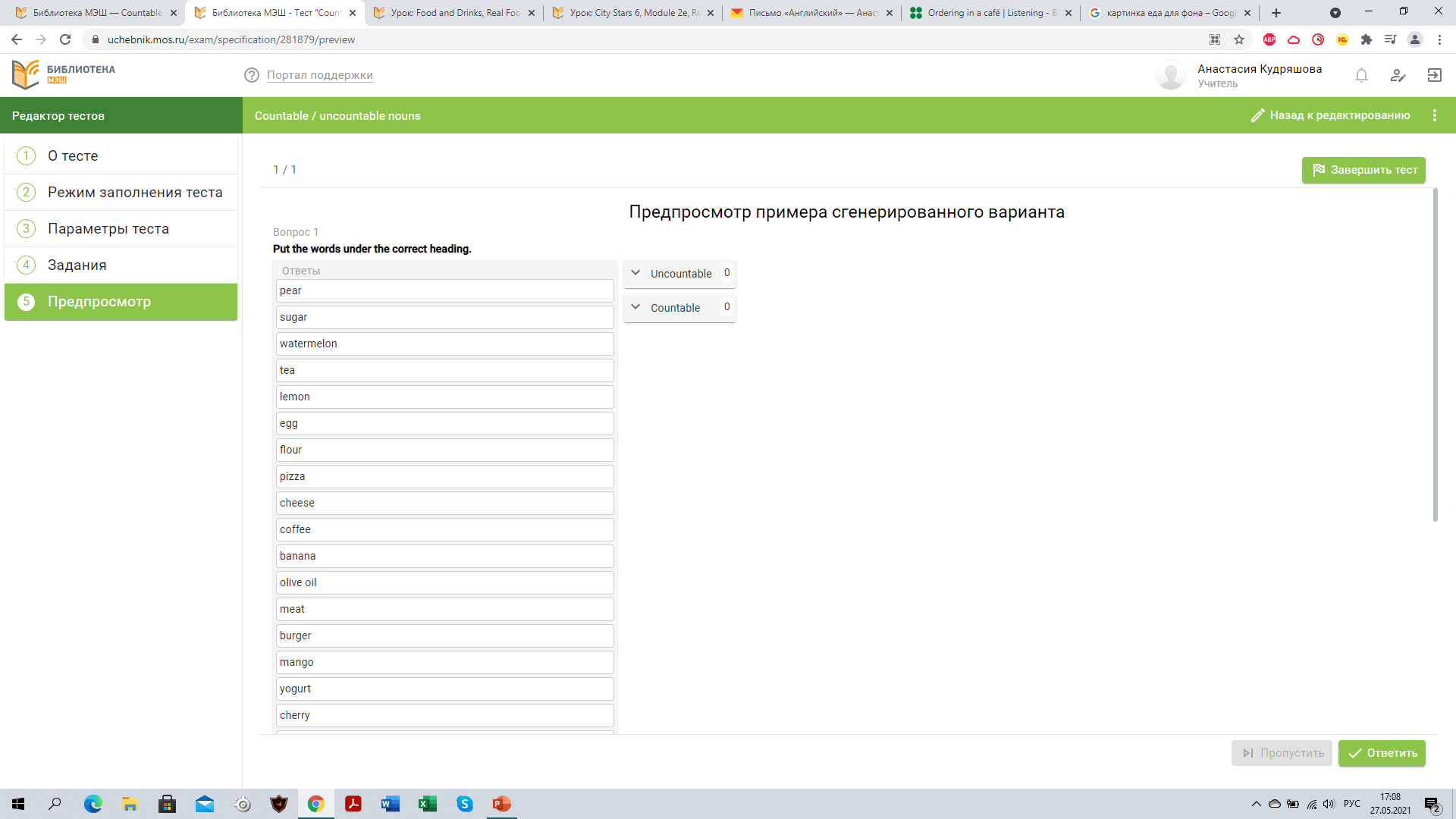 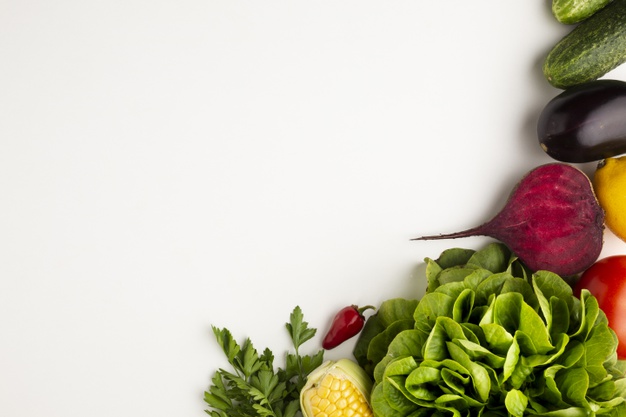 Свободная практика (говорение)
https://uchebnik.mos.ru/material_view/atomic_objects/1818494?menuReferrer=/catalogue
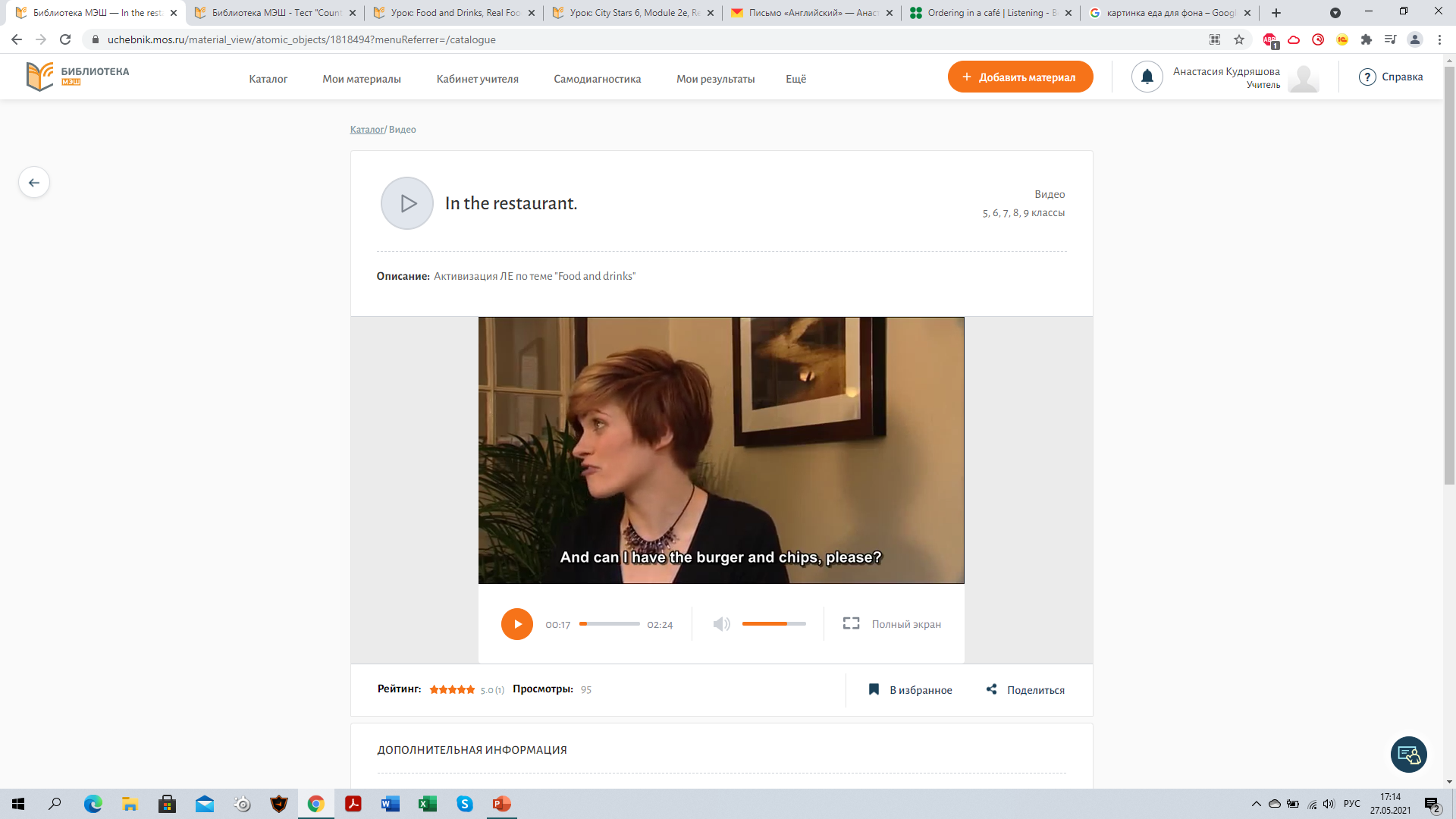 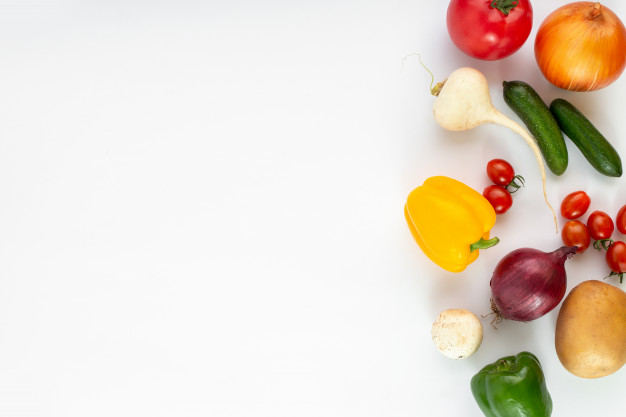 Задание для самостоятельной домашней работы и инструктаж по ее выполнению
https://uchebnik.mos.ru/app_player/120827
https://uchebnik.mos.ru/app_player/206065
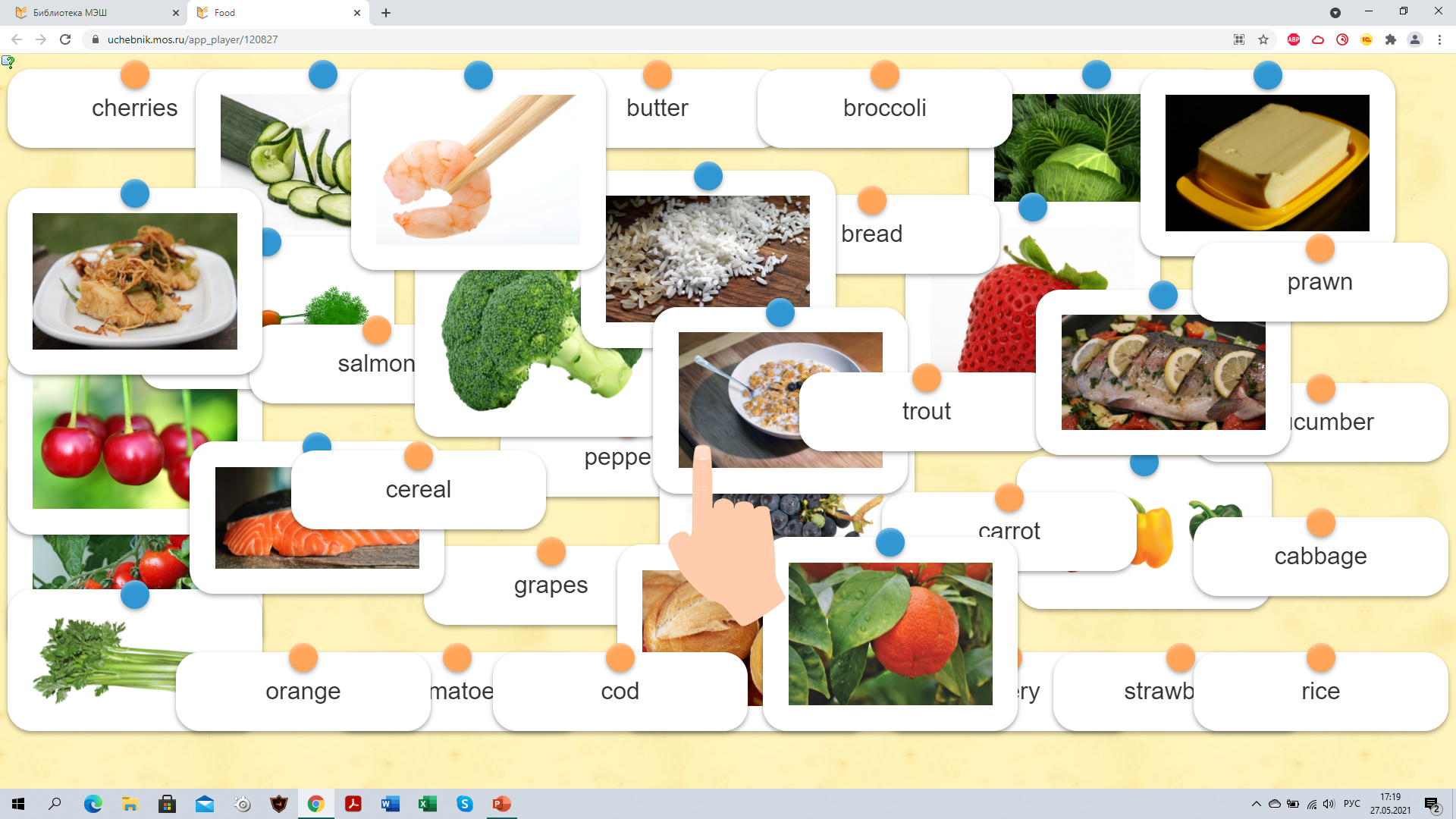 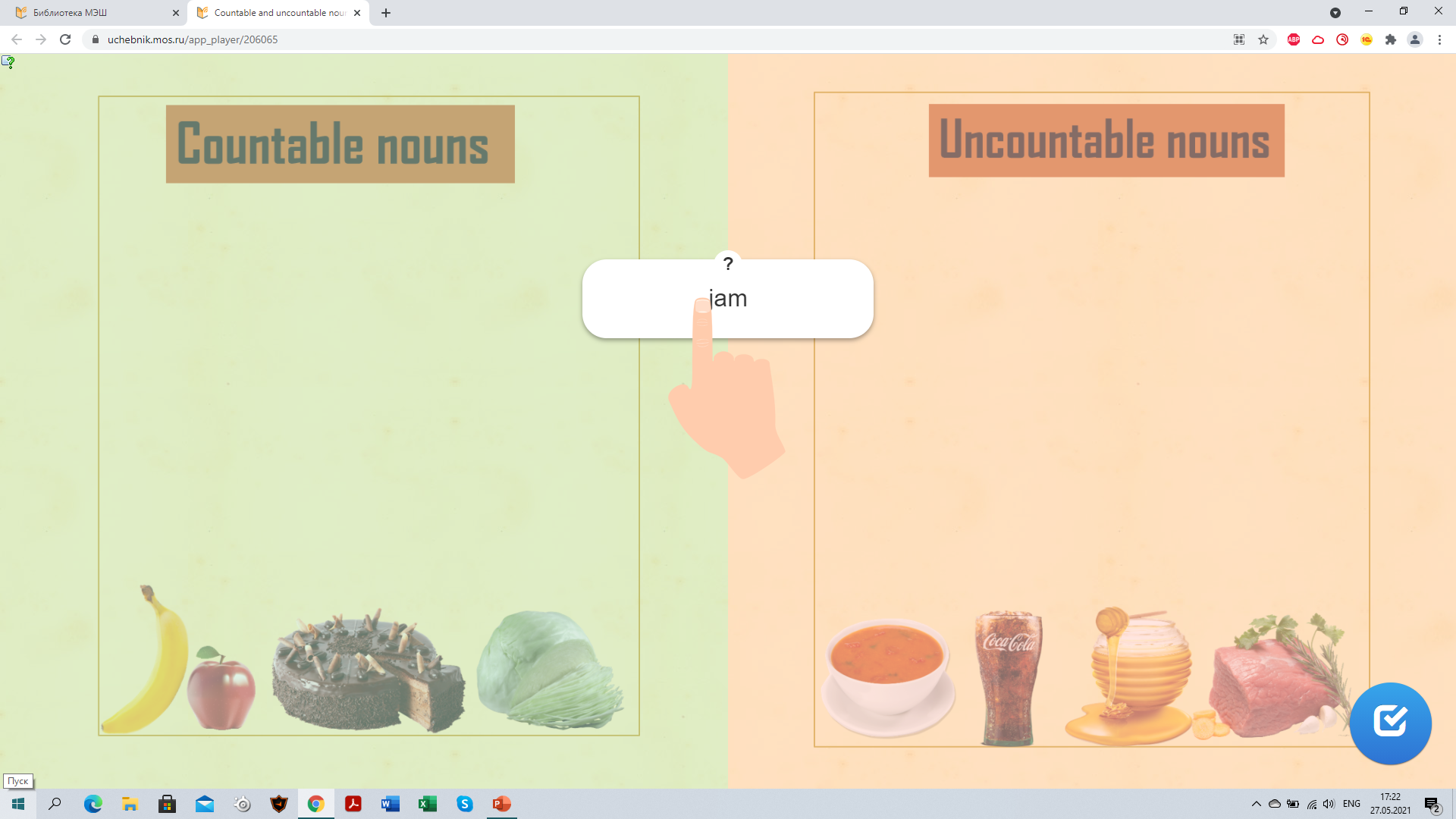 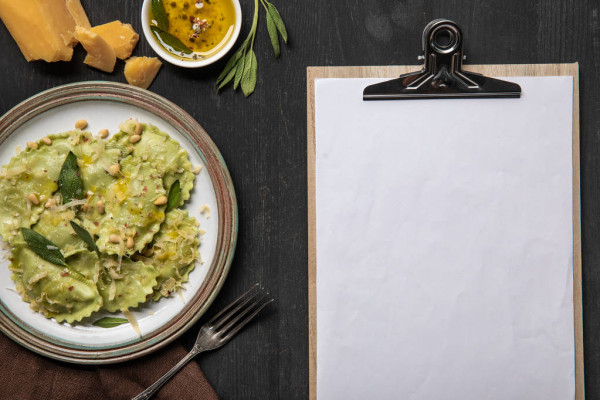 Выполненные работы прислать по e-mail или в лс в ЭЖД